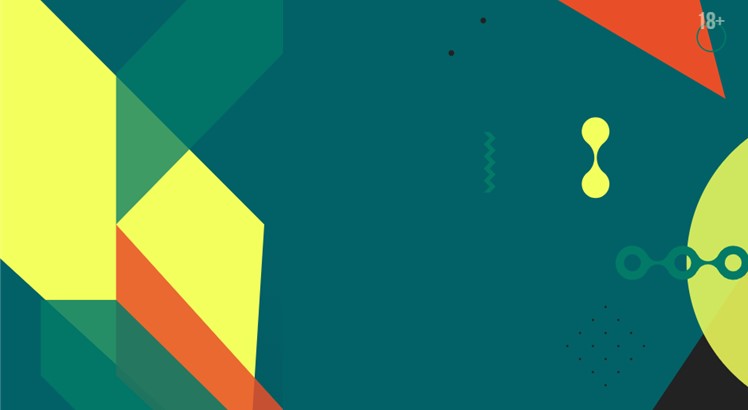 КОНВЕРГЕНТНОСТЬ
НОРМА НАШЕЙ
ЖИЗНИ
КОНВЕРГЕНТНОСТЬ ДЛЯ НАС
С ПОТРЕБИТЕЛЕМ
С ПАРТНЕРАМИ
В ОГРАНИЗАЦИИ
Брендформанс
Встраивание в жизнь потребителя
Ко-промо
Коллаборации
Совместное 
      творчество
Цифровая трансформация 
Решения, принимаемые на данных
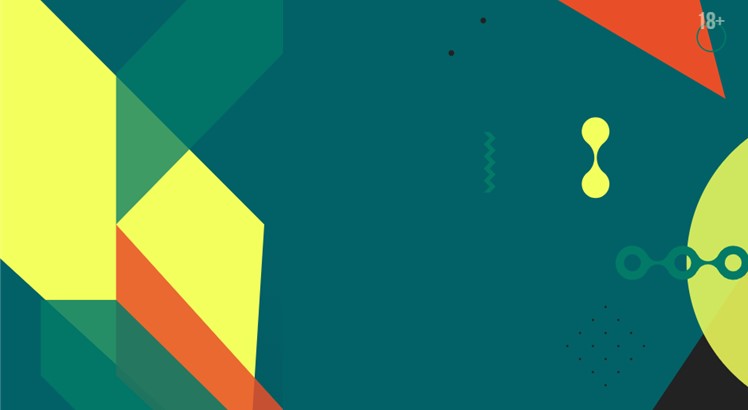 ИСКУСТВЕННЫЙ ИНТЕЛЕКТ
НАШЕ ВСЕ
МЫ АКТИВНО ИСПОТЗУЕМ ИИ
В СОЗДНИЕ КРЕАТИВОВ
В БИЗНЕСЕ
Баннеры 
Карточки товаров 
Упаковка
Планирование кампаний 
Оптимизация бизнес - процессов
Model driven организация
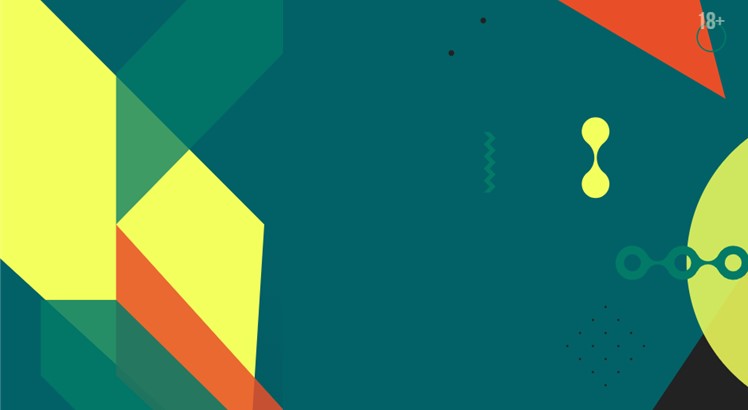 НИ ШАГУ
БЕЗ КОТИКОВ
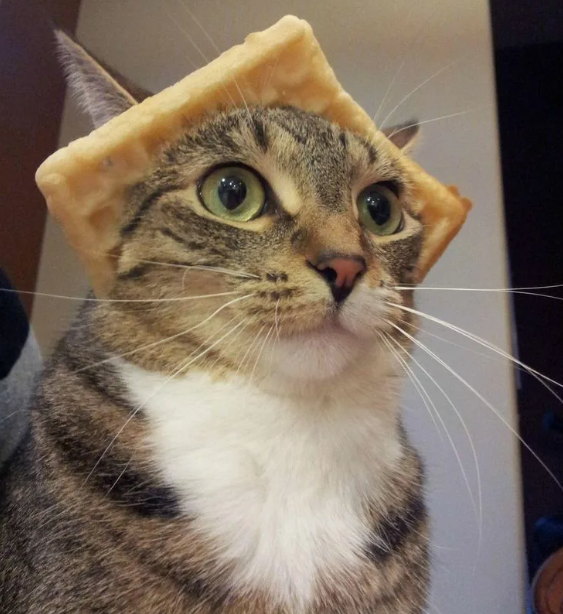 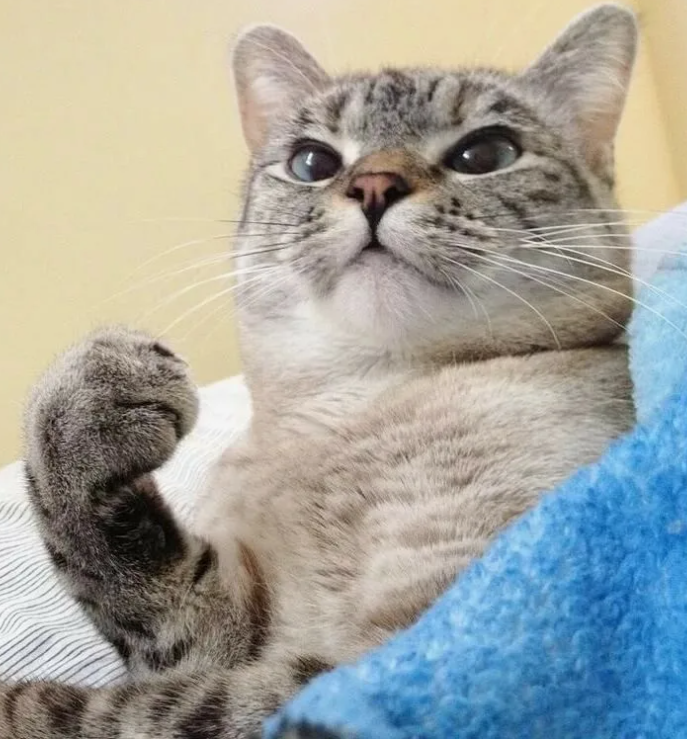 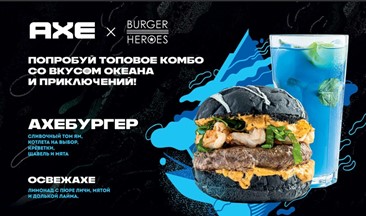 AXE: КАК ПРИВЛЕЧЬ ПАРНЕЙ
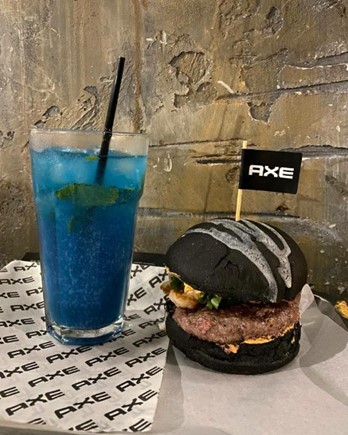 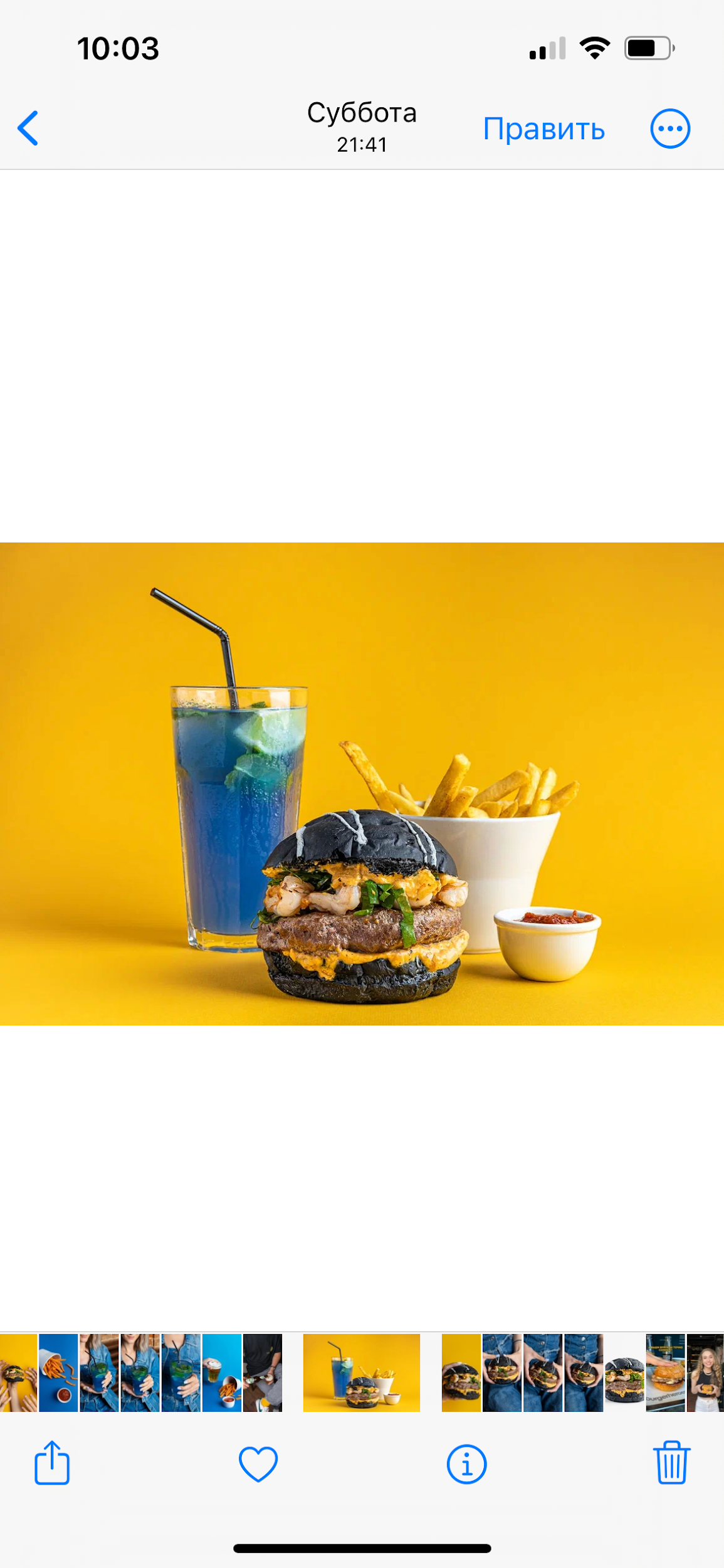 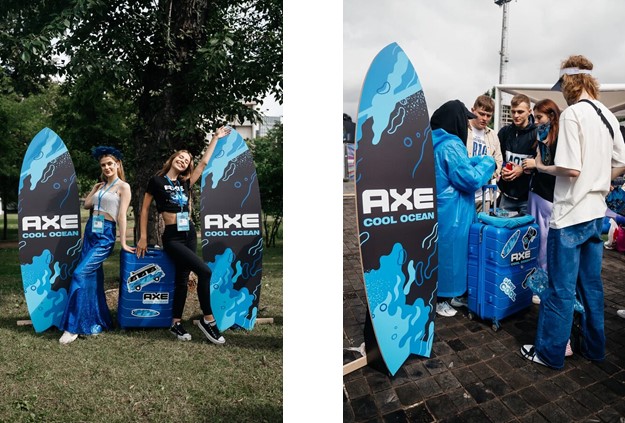